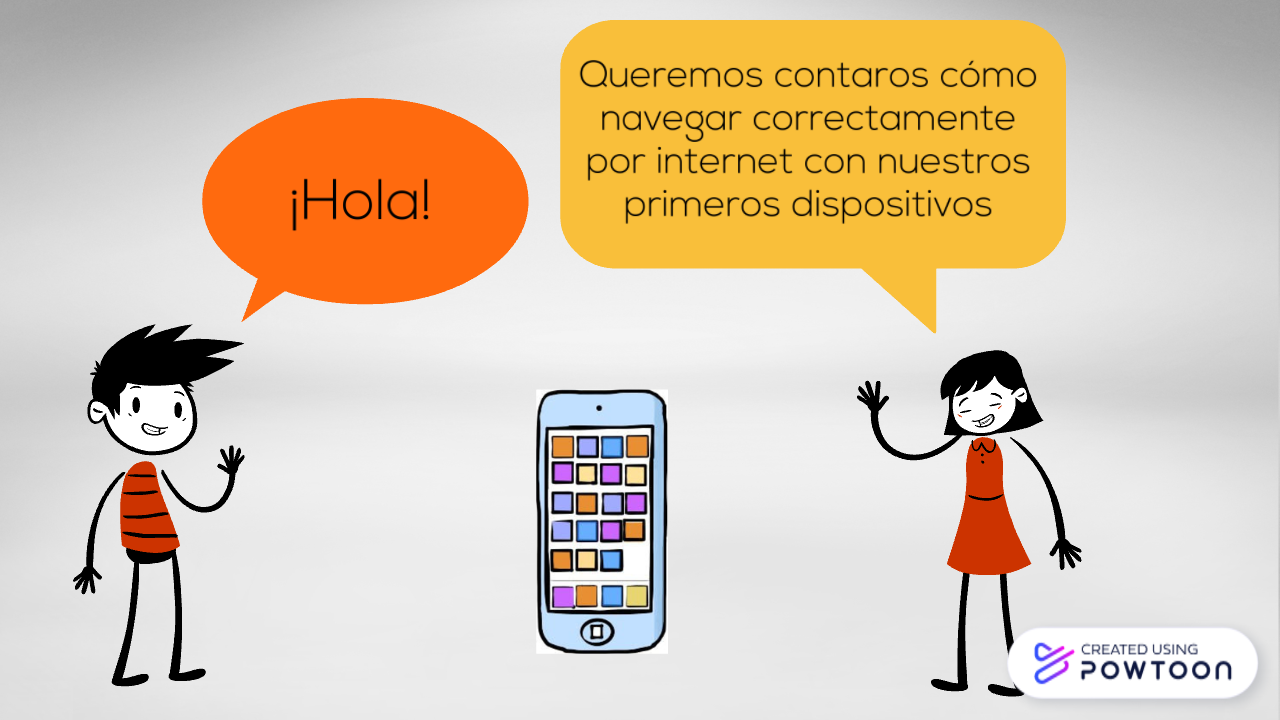 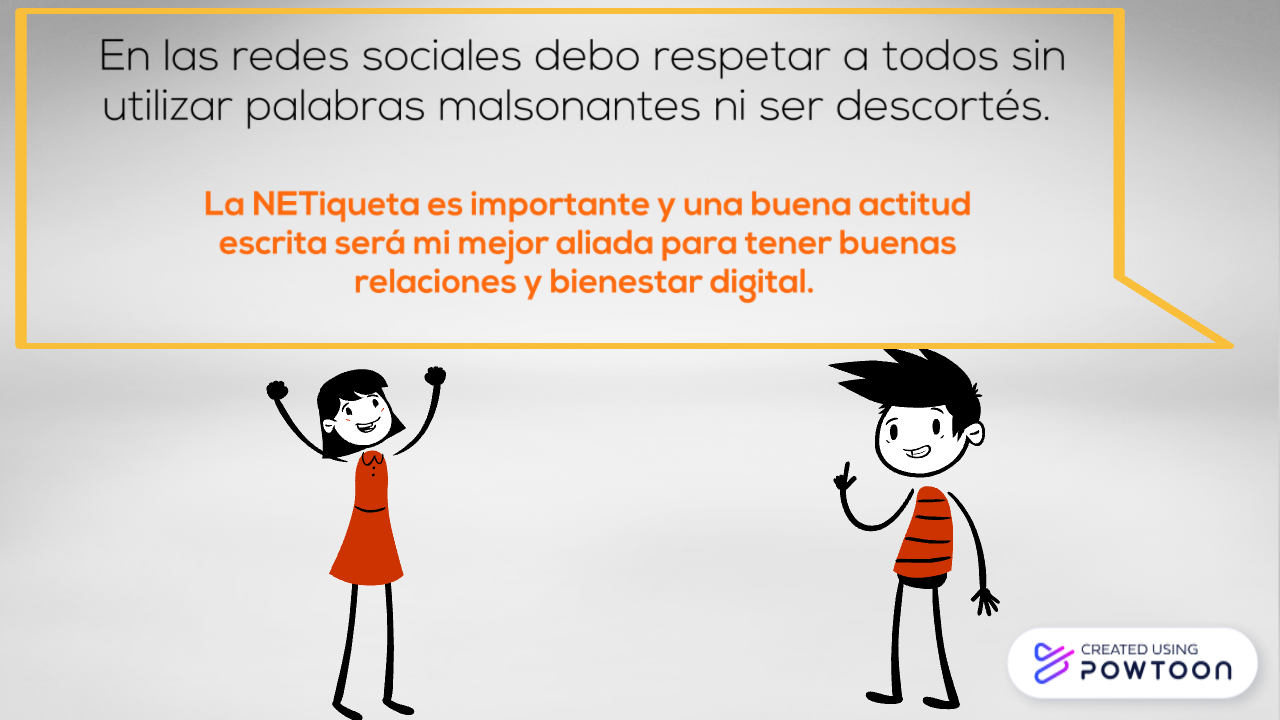 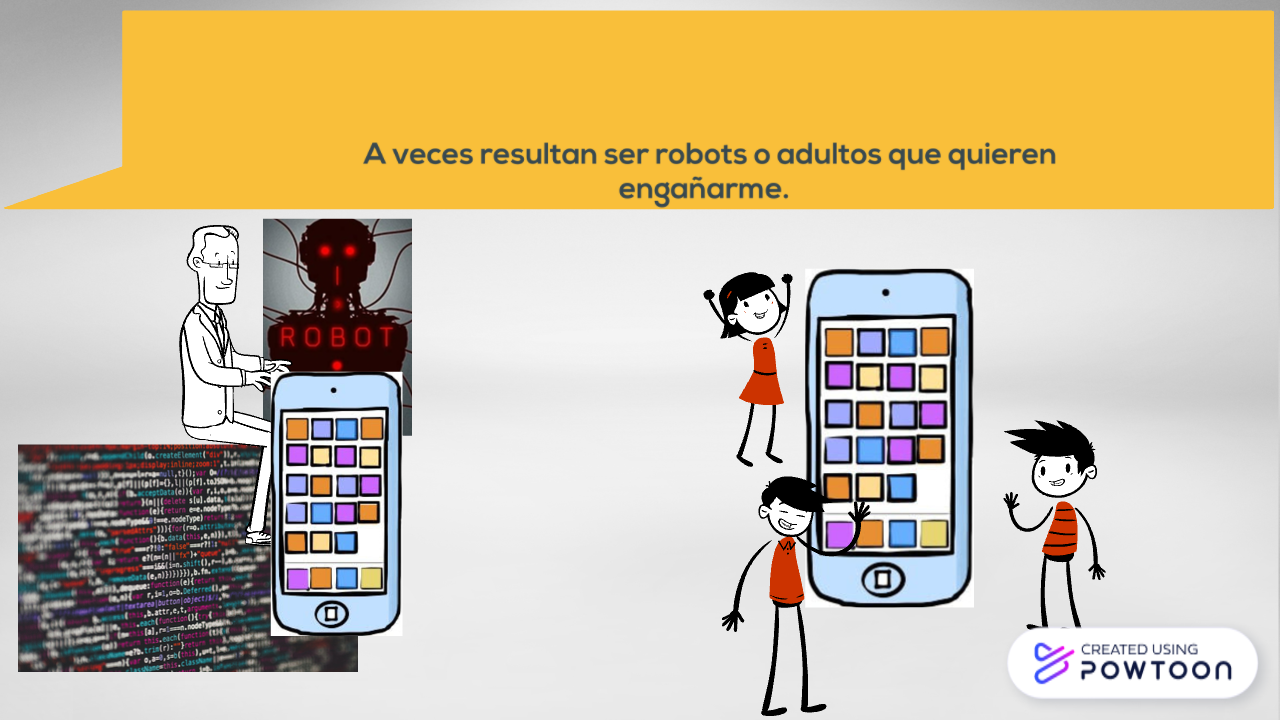 Los amigos y amigas que tenga en Internet deben ser personas conocidas. No me puedo fiar de personas que, aunque sean amables conmigo, no las conozco.
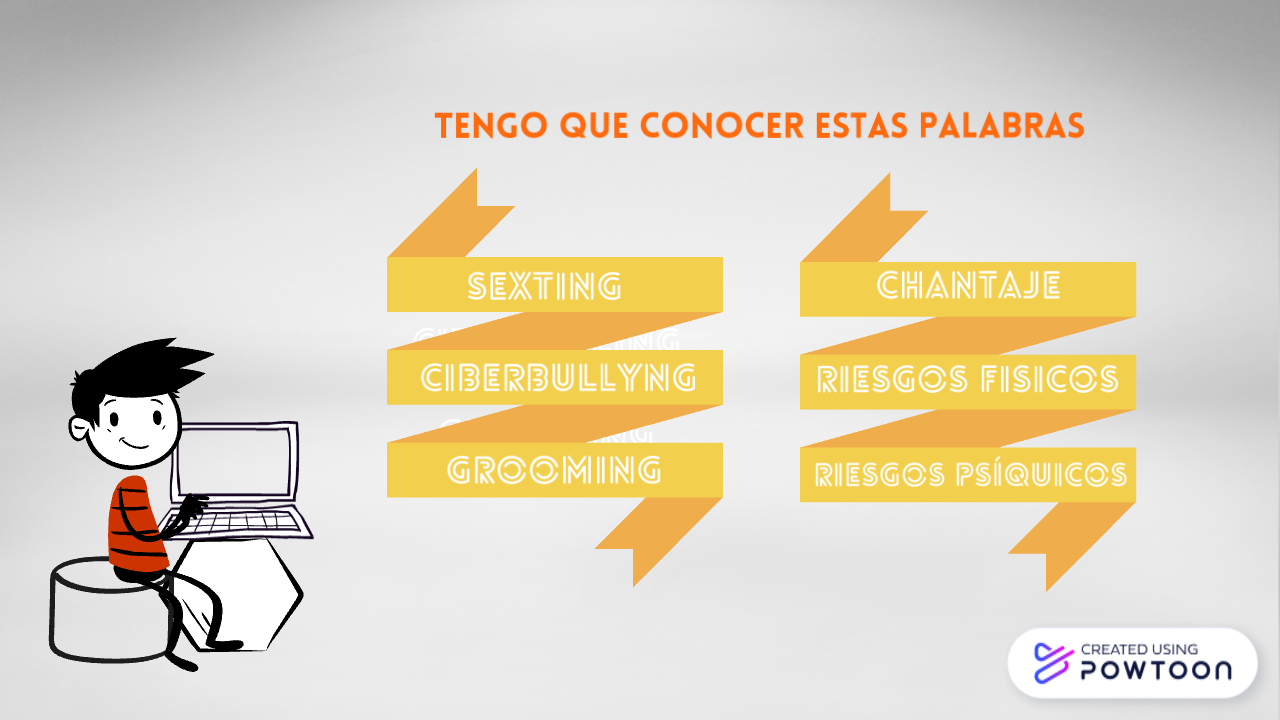 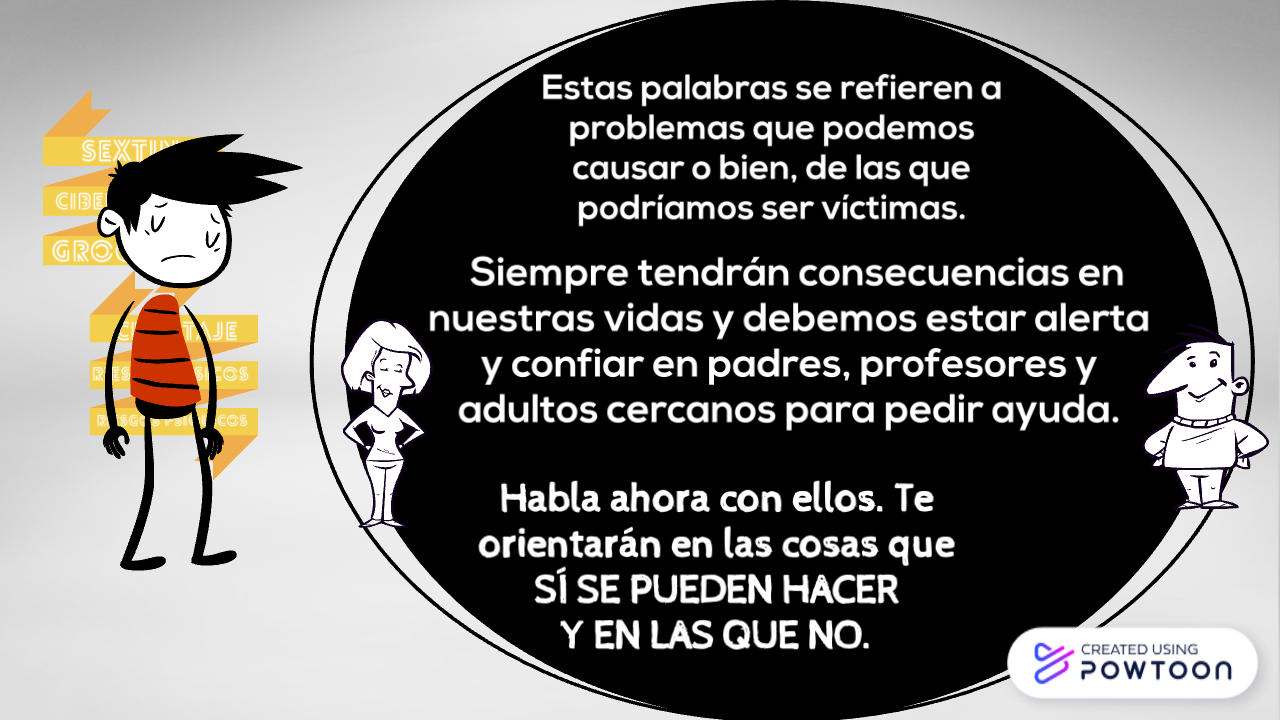 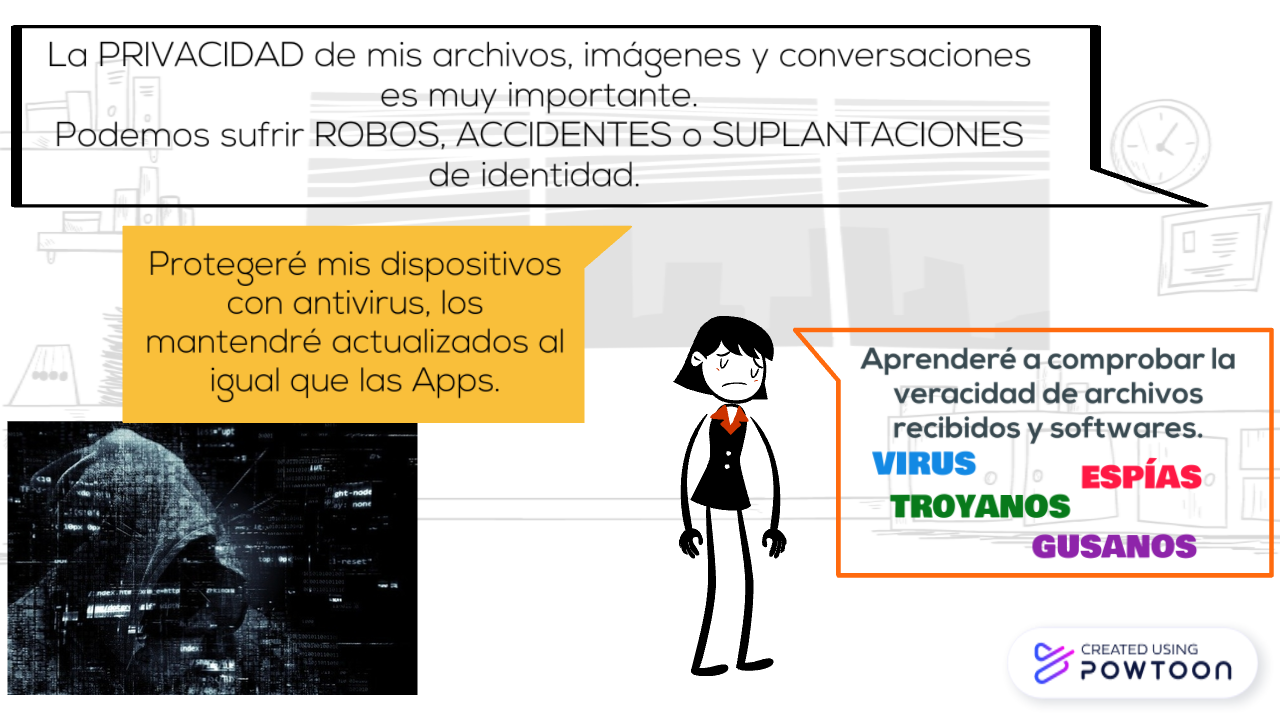 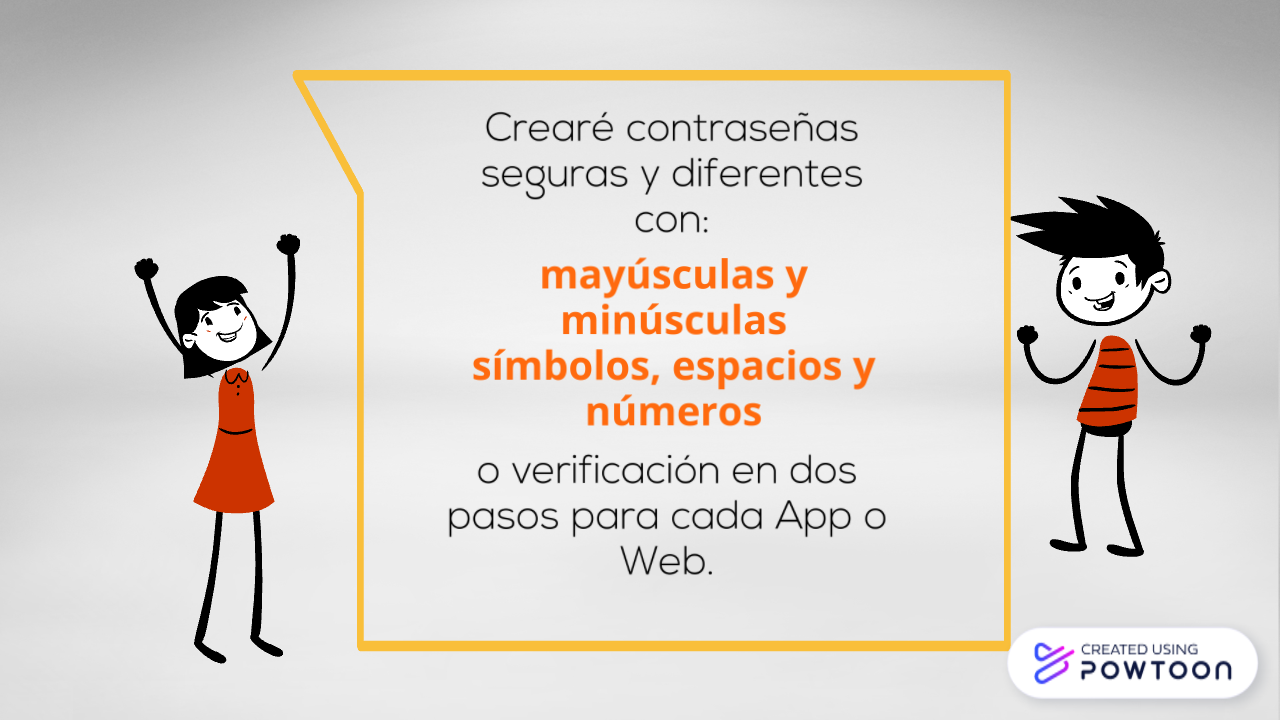 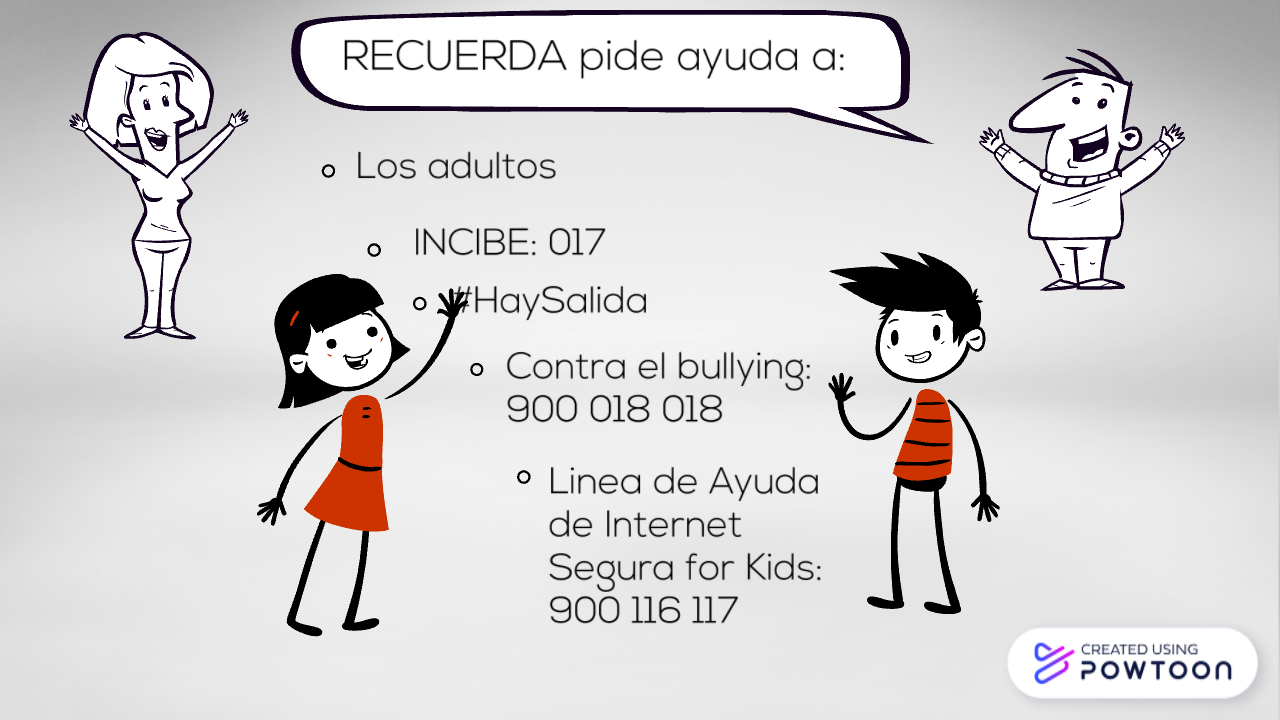 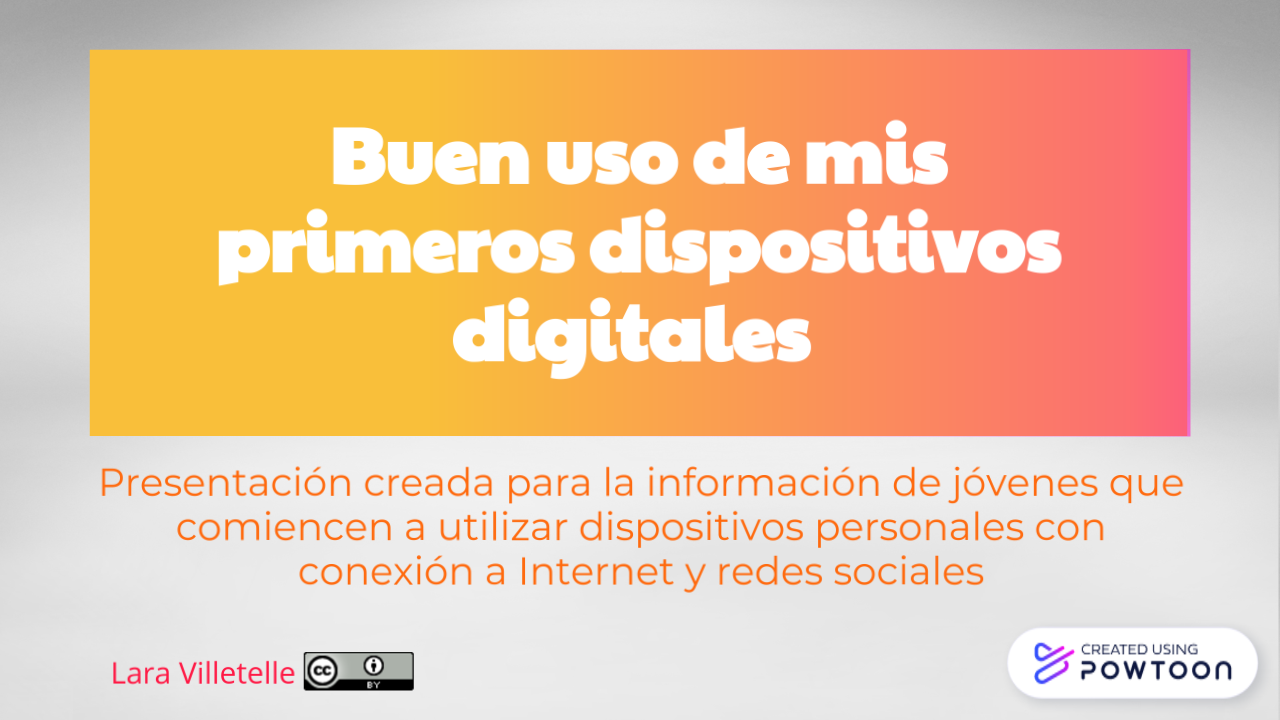 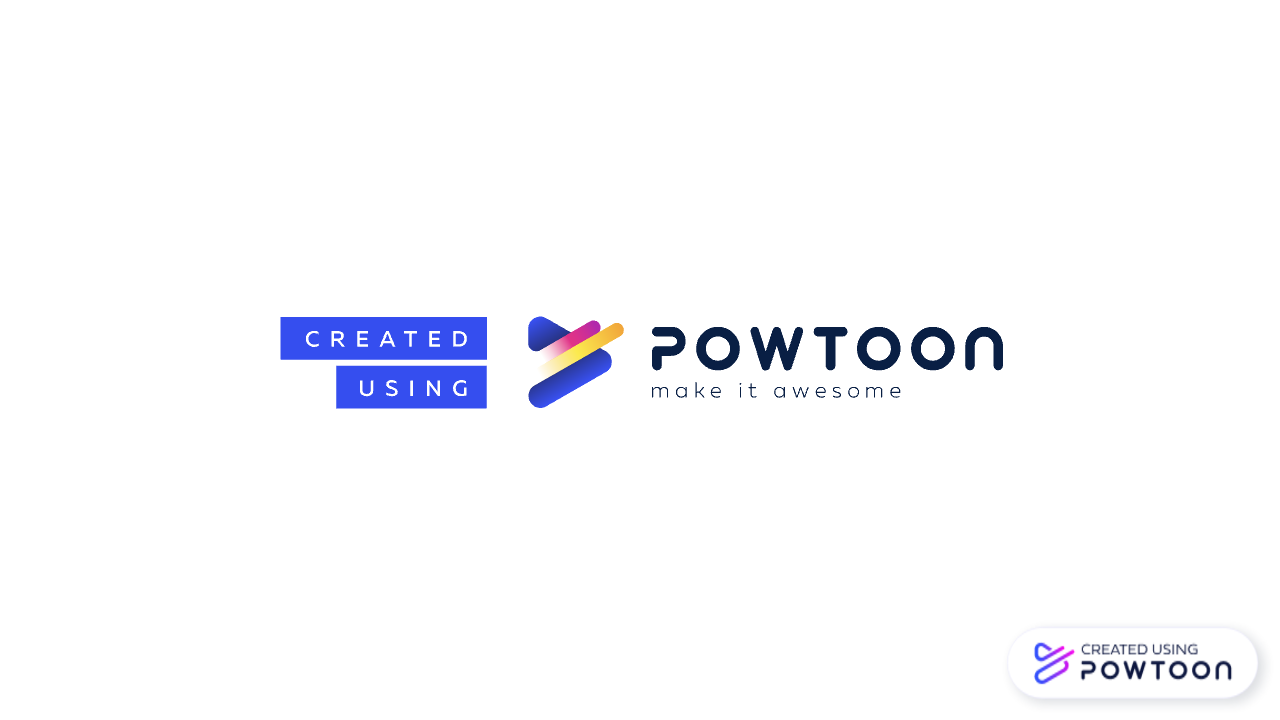